统编版必修3《政治与法治》
     2024届高考一轮复习
建设法治国家
             实现长治久安
带着问题进课堂
课前准备时需本节课解决的疑惑？
法治小科普：宪法＆宪法宣誓制度
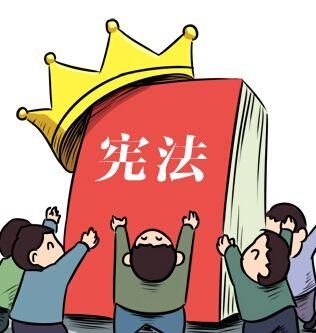 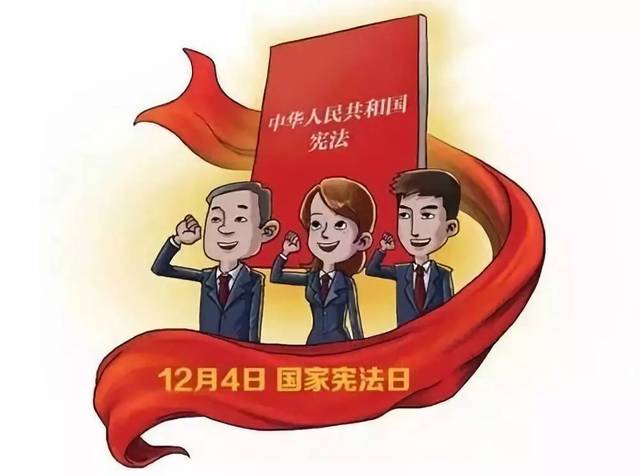 我国宪法以法律的形式确认了中国各族人民奋斗的成果，规定了国家的根本制度和根本任务，是国家的根本法，具有最高的法律效力，是治国安邦的总章程、公民权利的保障书。
2014年，正式确立每年12月4日为国家宪法日。
2018年，通过宪法修正案，确立宪法宣誓制度，规定国家公职人员在就职时应当按照法律规定公开进行宪法宣誓。
感受使命担当：体验宪法宣誓
我宣誓：

   忠于中华人民共和国宪法，维护宪法权威，履行法定职责，忠于祖国、忠于人民，恪尽职守、廉洁奉公，接受人民监督，为建设富强民主文明和谐美丽的社会主义现代化强国努力奋斗！
议题一：
描绘法治国家美好蓝图
议题一：描绘法治国家美好蓝图
案情：
   2020年某日，溧阳市某镇居民徐某某（家住三楼）与王某某因言语不和发生争执，徐某某一时激愤，从厨房拿出一把菜刀，王某某见状上前夺刀未果，徐某某将菜刀抛掷至楼下公共租赁房附近。楼下居民发觉后向楼上质问，徐某某听到质问声后，又去厨房拿第二把菜刀，王某某再次上前夺刀未果，徐某某又将第二把菜刀抛掷至楼下公共租赁房附近，楼下居民见状报警。
任务：
  你是溧阳市人民法院的一名法官，负责本案的审理与宣判，根据案情及相关法条，你将作何判决？并说明你的理由。
议题一：描绘法治国家美好蓝图
《民法典》第一千二百五十四条：【高空抛物坠物责任】
    禁止从建筑物中抛掷物品。从建筑物中抛掷物品或者从建筑物上坠落的物品造成他人损害的，由侵权人依法承担侵权责任；经调查难以确定具体侵权人，除能够证明自己不是侵权人的外，由可能加害的建筑物使用人给予补偿。可能加害的建筑物使用人补偿后，有权向侵权人追偿。

《刑法》第一百一十五条：【以危险方法危害公共安全罪】
   放火、决水、爆炸以及投放毒害性、放射性、传染病病原体等物质或者以其他危险方法危害公共安全，尚未造成严重后果的，处三年以上十年以下有期徒刑。

《刑法》第二百九十一条之二第一款：【高空抛物罪】
   从建筑物或者其他高空抛掷物品，情节严重的，处一年以下有期徒刑、拘役或者管制，并处或者单处罚金。有前款行为，同时构成其他犯罪的，依照处罚较重的规定定罪处罚。（刑法修正案十一修订，自2021年3月1日起施行）
议题一：描绘法治国家美好蓝图
议题一：描绘法治国家美好蓝图
疑问：
  此案发生在2020年，而高空抛物罪是自2021年3月1日才正式施行。为什么发生在过去的案件要等到2021年才审理？
刑法总则中规定，在刑法溯及力的问题上坚持从旧兼从轻原则。

要求法官在受理案件、适用法律时要做有利于被告人的宣判，坚持这一原则，充分体现了国家尊重和保障公民的人权。
议题一：描绘法治国家美好蓝图
时评：    
   请结合讨论、审理上述案件的经历，组织一段评论用以展示我国法治国家的具体表现。
  
   要求：语言组织顺畅、知识运用得当，字数在150-200为宜。
议题一：描绘法治国家美好蓝图
根本：坚持宪法法律至上
（宪法法律反映民意，是社会治理的最高准则）
立法：坚持良法之治
（推进科学、民主、依法立法，制定符合民意、体系完备的法律）
法治
国家
公民：尊重和保障公民权利
（保障公民权利是法治的主要功能，应得到法律确认和保障）
公权：规范国家权力的运行
（完善法律制度加强对权力运行的制约和监督，把权力关进制度的笼子）
议题二：
探索建设中国特色法治国家
议题二：探索建设中国特色法治国家
思考：
请结合相关学习和生活经历，
谈谈你认为在建设法治中国中，
有哪些部门或主体需要发挥作用？
议题二：探索建设中国特色法治国家
1．建设法治国家的要求
法治成为治国理政的基本方式。建设法治国家,既需要有完备的法律体系,更需要法律的严格实施。
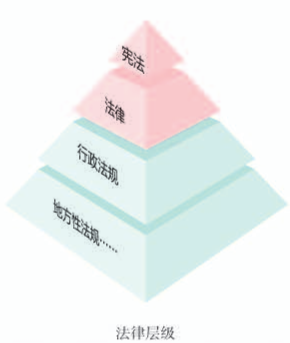 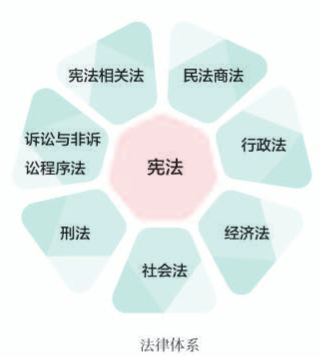 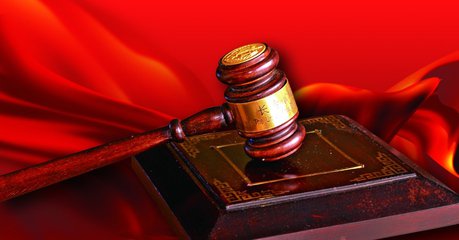 建立完备的法律体系
推进宪法实施
完善法律实施机制
议题二：探索建设中国特色法治国家
2．建设法治国家的措施
①政府履行法定职责
②社会公众遵守法律
③司法机关公正司法
①加强宪法实施和监督
②落实宪法解释程序机制
③推进合宪性审查工作
用自己的话概括这样做能带来怎样的意义？
①建立和完善各项法律制度
②形成社会主义法律体系
③实现国家治理有法可依
议题二：探索建设中国特色法治国家
3．建设法治国家的意义
(1)能够有效规范权力运行,保障公民合法权益;
(2)能够推动实现国家治理现代化,实现长治久安。
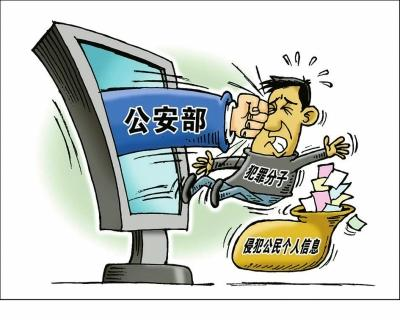 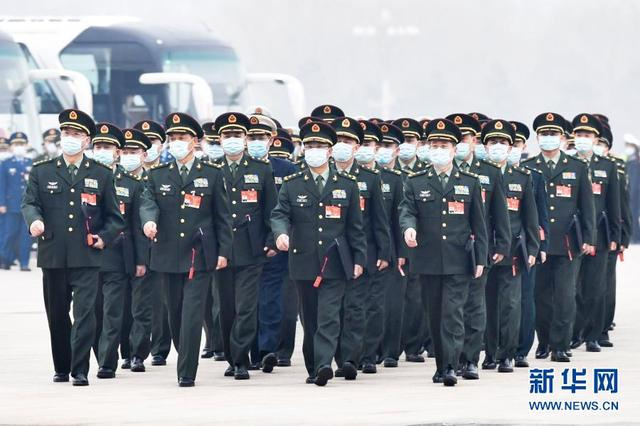 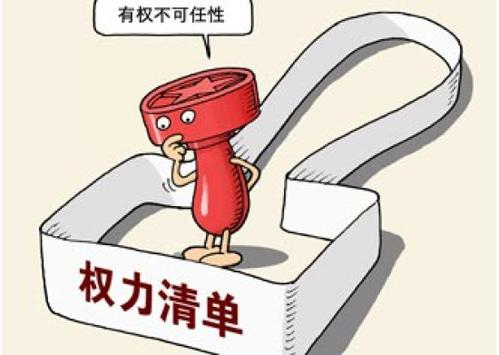 议题二：探索建设中国特色法治国家
【例题训练】
(1)结合材料一，运用全面依法治国的知识，分析“法制”与“法治”的关系。
(2)有人认为，建设法治国家就是要建立完备的法律体系。结合材料二，运用建设法治国家的知识对该观点进行评析。
议题二：探索建设中国特色法治国家
(1)①“法制”是“法治”的前提和基础，法律是治国之重器，是治国理政最大的规矩，法制为法治国家的实现奠定了基础。
②“法治”是“法制”的立足点和归宿，法治是国家治理体系和治理能力的重要依托，是国家长治久安和繁荣发展的重要保障，是社会文明进步的重要标志，是以理性方式解决社会矛盾的最佳途径。随着我国法律体系的完善，必然转向法治，建设法治中国。
议题二：探索建设中国特色法治国家
(2)①建设法治国家需要建立完备的法律体系。完备的法律体系是法治国家的制度前提。在宪法之下，要不断建立和完善各项法律制度，形成一个部门齐全、层次分明、结构协调、体例科学的社会主义法律体系，实现国家治理有法可依。因此该观点具有合理性。
②建设法治国家需要推进宪法实施。加强宪法实施和监督，落实宪法解释程序机制，推进合宪性审查工作，加强备案审查制度和能力建设，依法撤销和纠正违宪违法的规范性文件。
③建设法治国家更需要完善法律实施机制。政府部门依法履行法定职责，为社会提供优良的公共服务；社会公众自觉遵守法律，依法行使权利、履行义务；司法机关严格公正司法，以事实为依据，以法律为准绳，定分止争，惩罚犯罪，化解矛盾，努力让人民群众感受到公平正义。因此该观点也具有局限性。
带着总结出课堂
谈谈你本节课的收获？
议题一：描绘法治国家美好蓝图
推进宪法实施
建立完备的法律体系
完善法律实施机制
根本：坚持宪法法律至上
（宪法法律反映民意，是社会治理的最高准则）
措施
立法：坚持良法之治
意  义
（推进科学、民主、依法立法，制定符合民意、体系完备的法律）
法治
国家
有效规范权力运行，保障公民合法权益
推动实现国家治理现代化，实现长治久安
公民：尊重和保障公民权利
（保障公民权利是法治的主要功能，应得到法律确认和保障）
公权：规范国家权力的运行
（完善法律制度加强对权力运行的制约和监督，把权力关进制度的笼子）